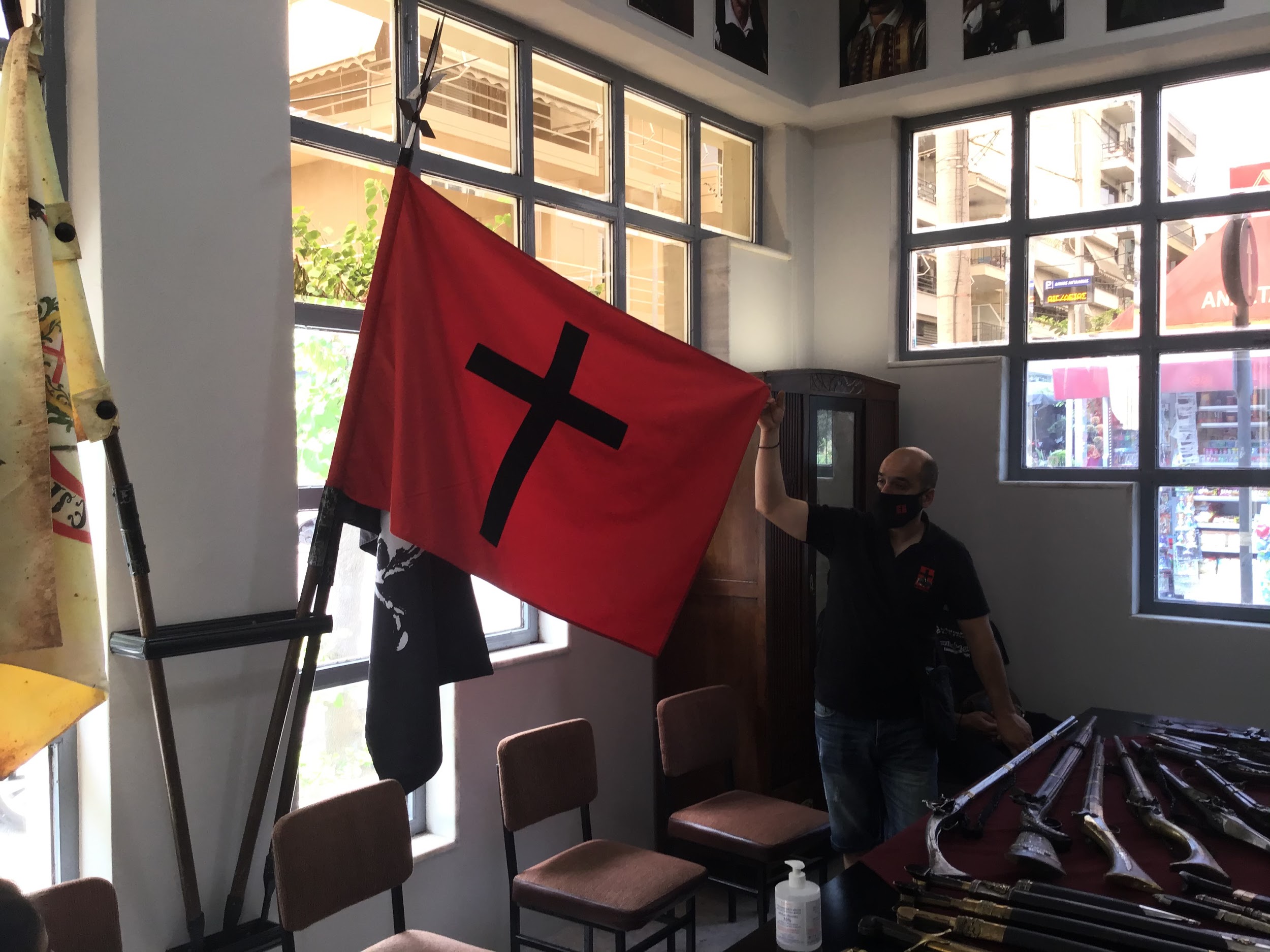 Μπαϊράκι Λόντου
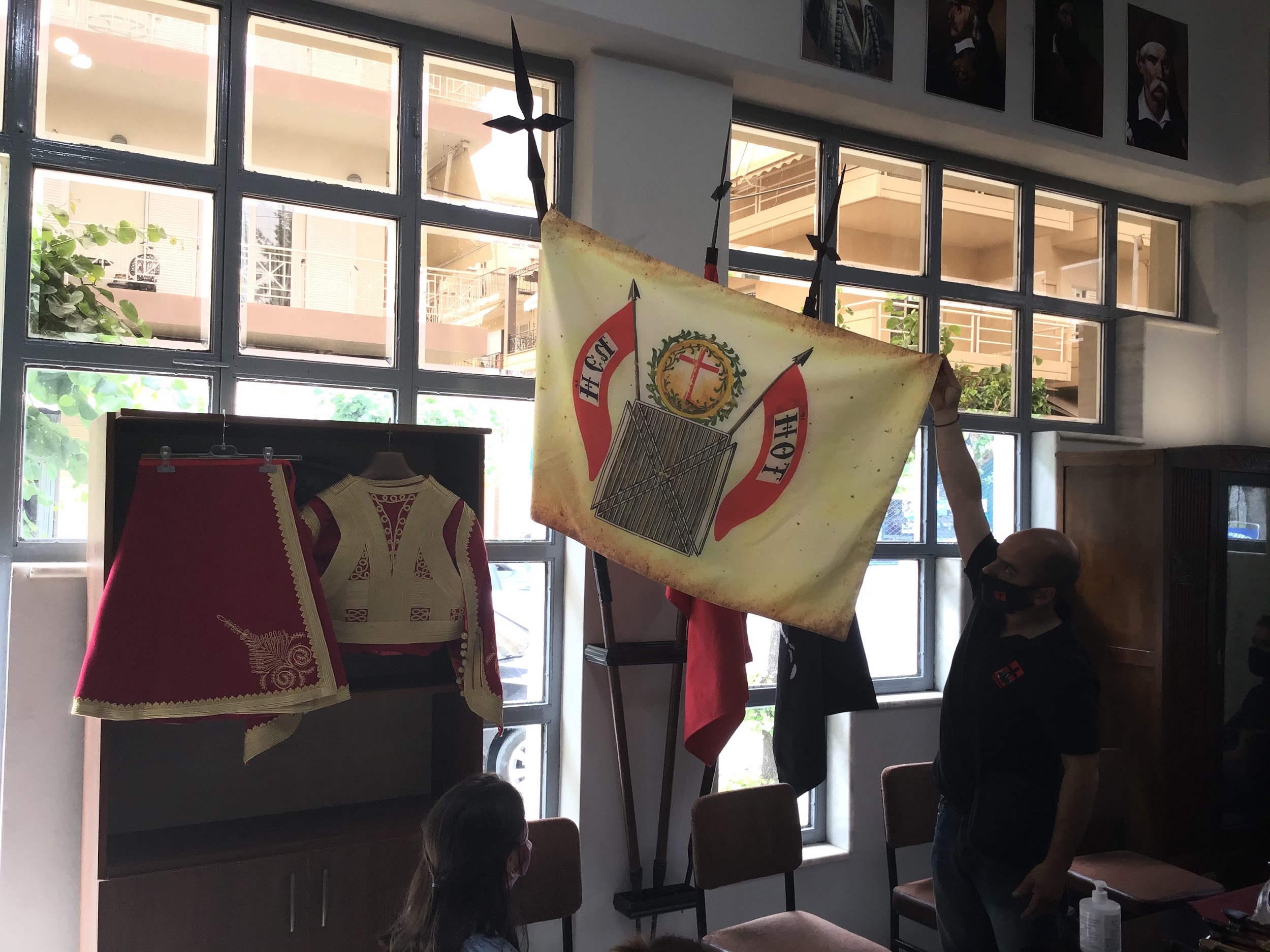 Μπαϊράκι Φιλικής Εταιρείας
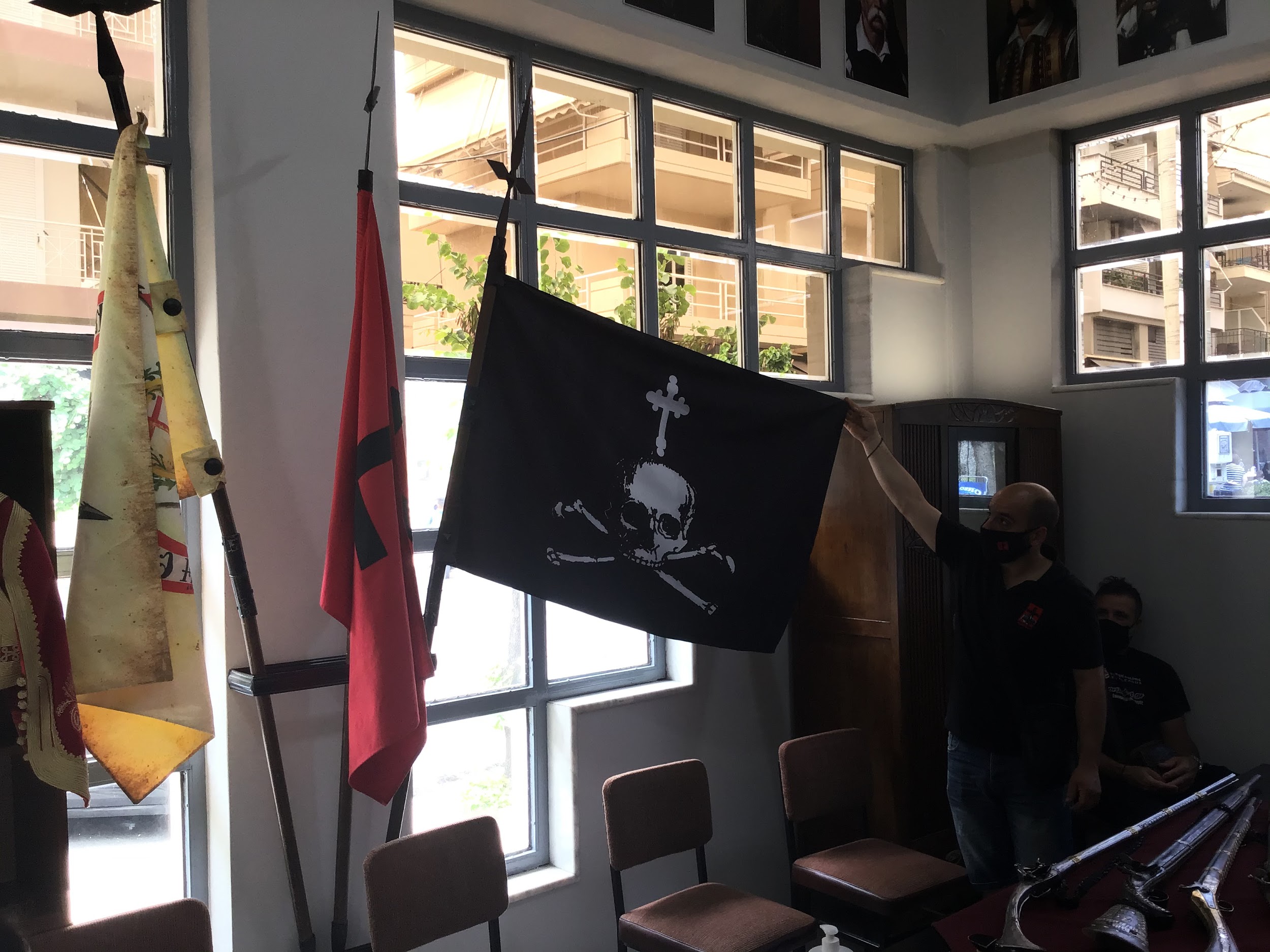 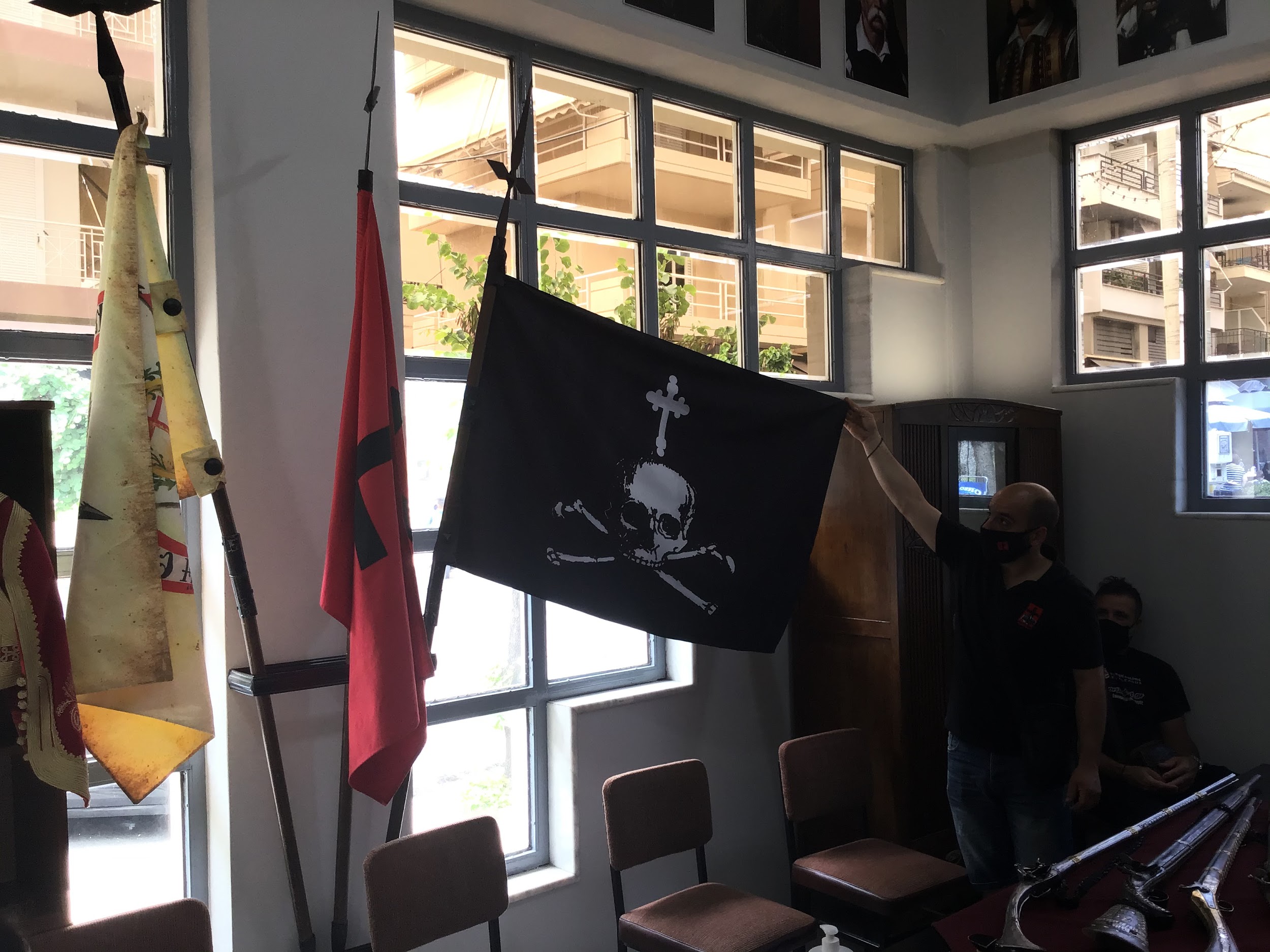 Μπαϊράκι Υψηλάντη
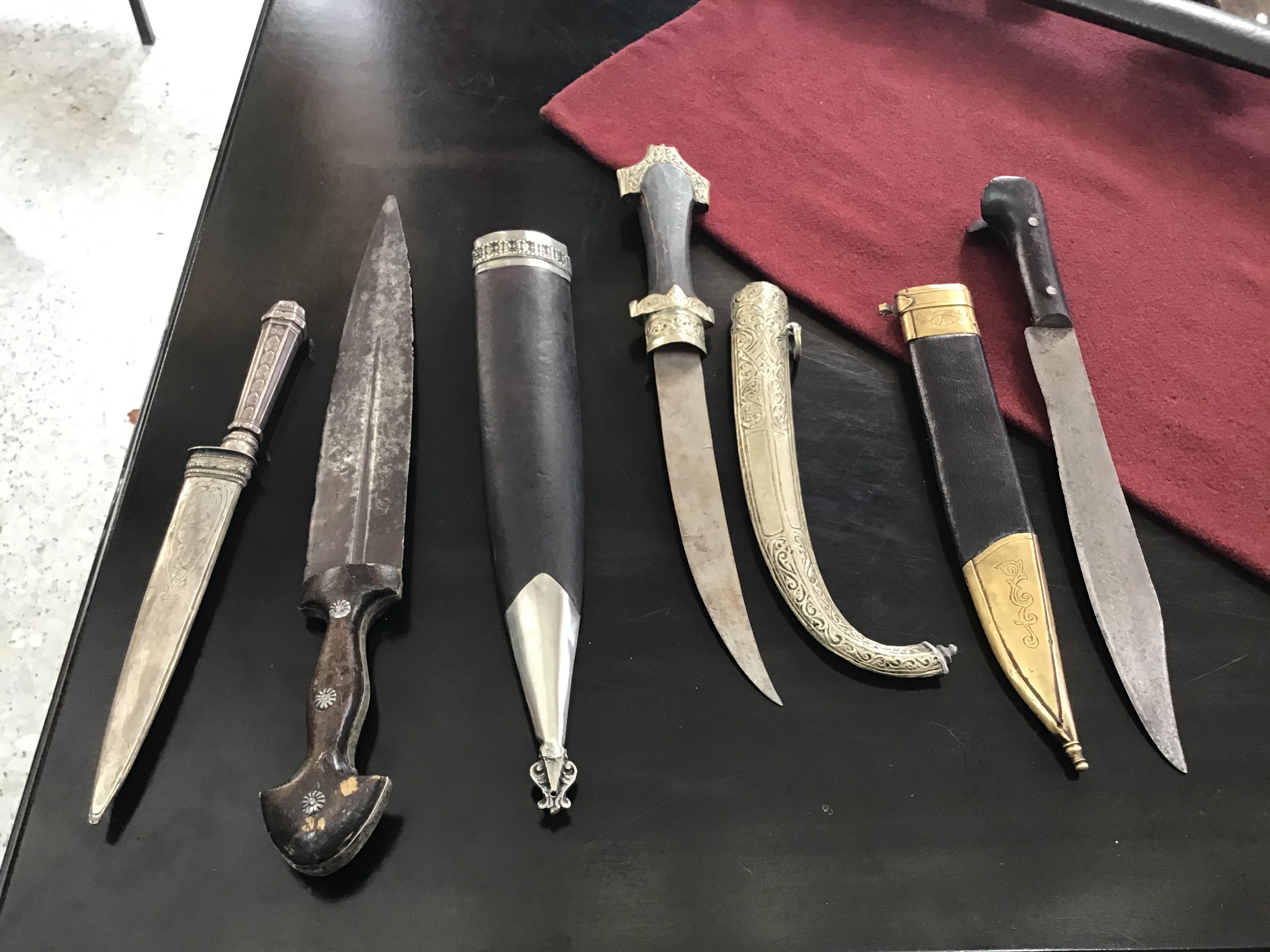 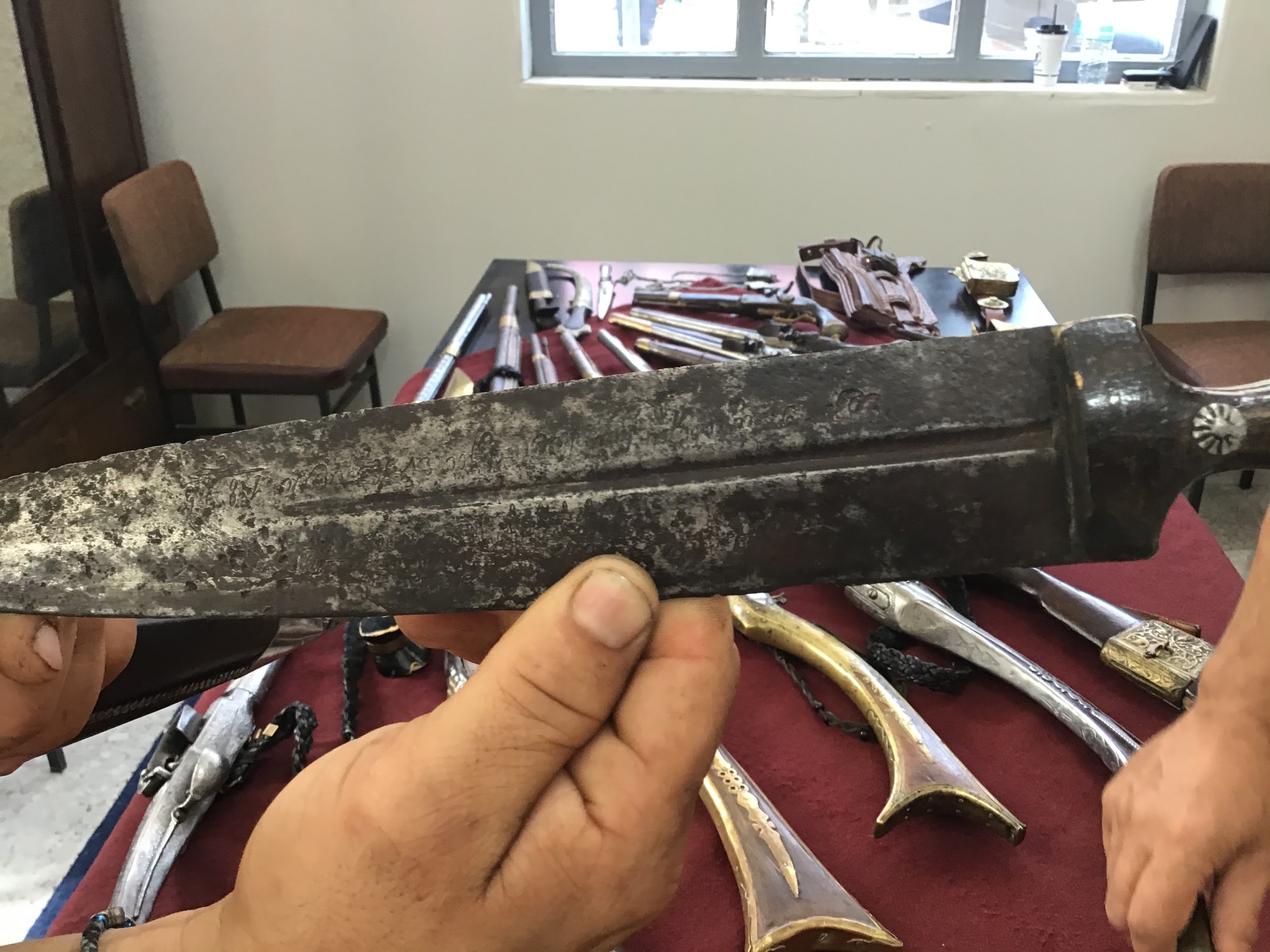 Μαχαίρια: τα συγκεκριμένα είναι λευκαδίτικα και περσικά.
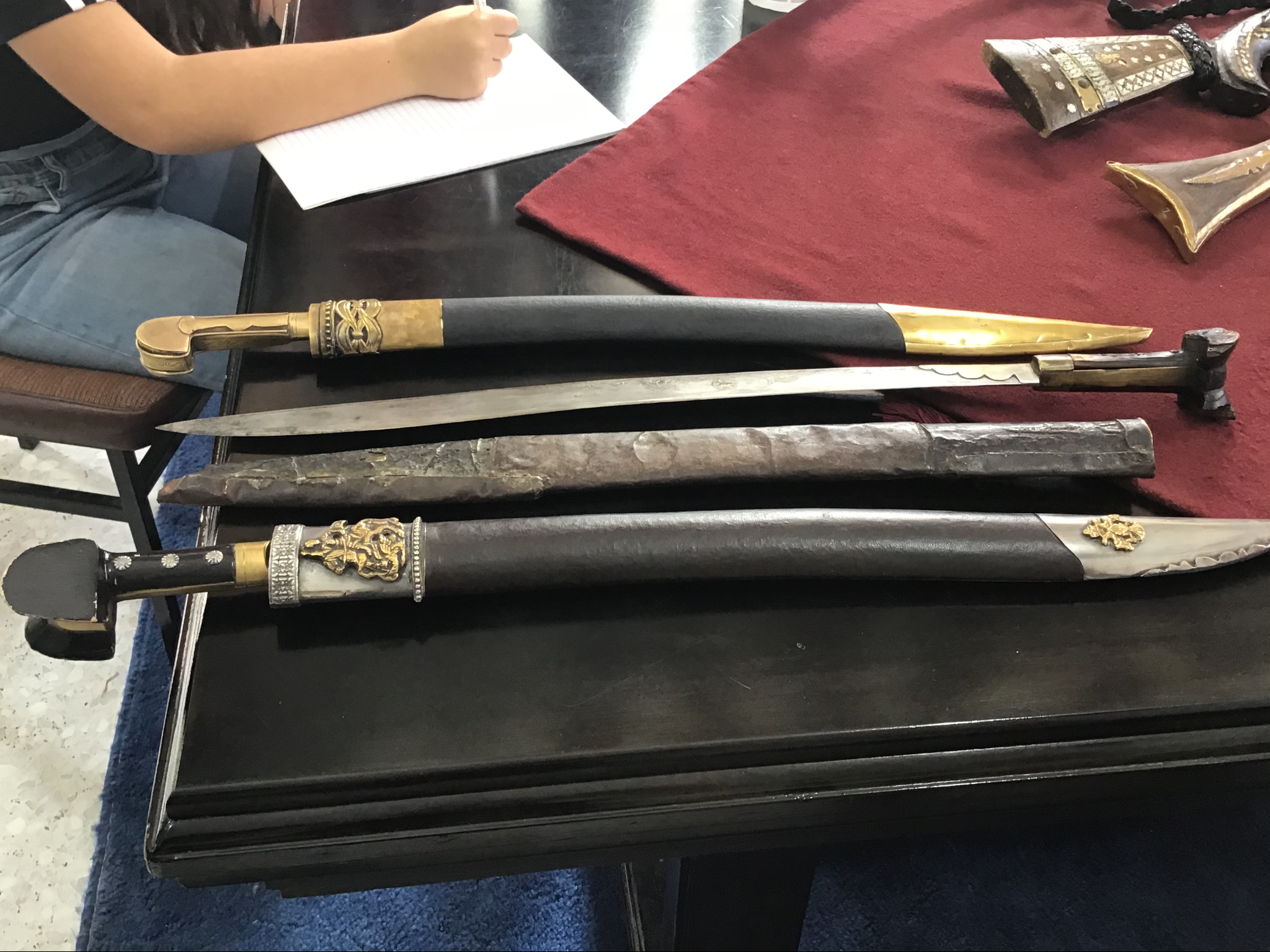 Γιαταγάνια
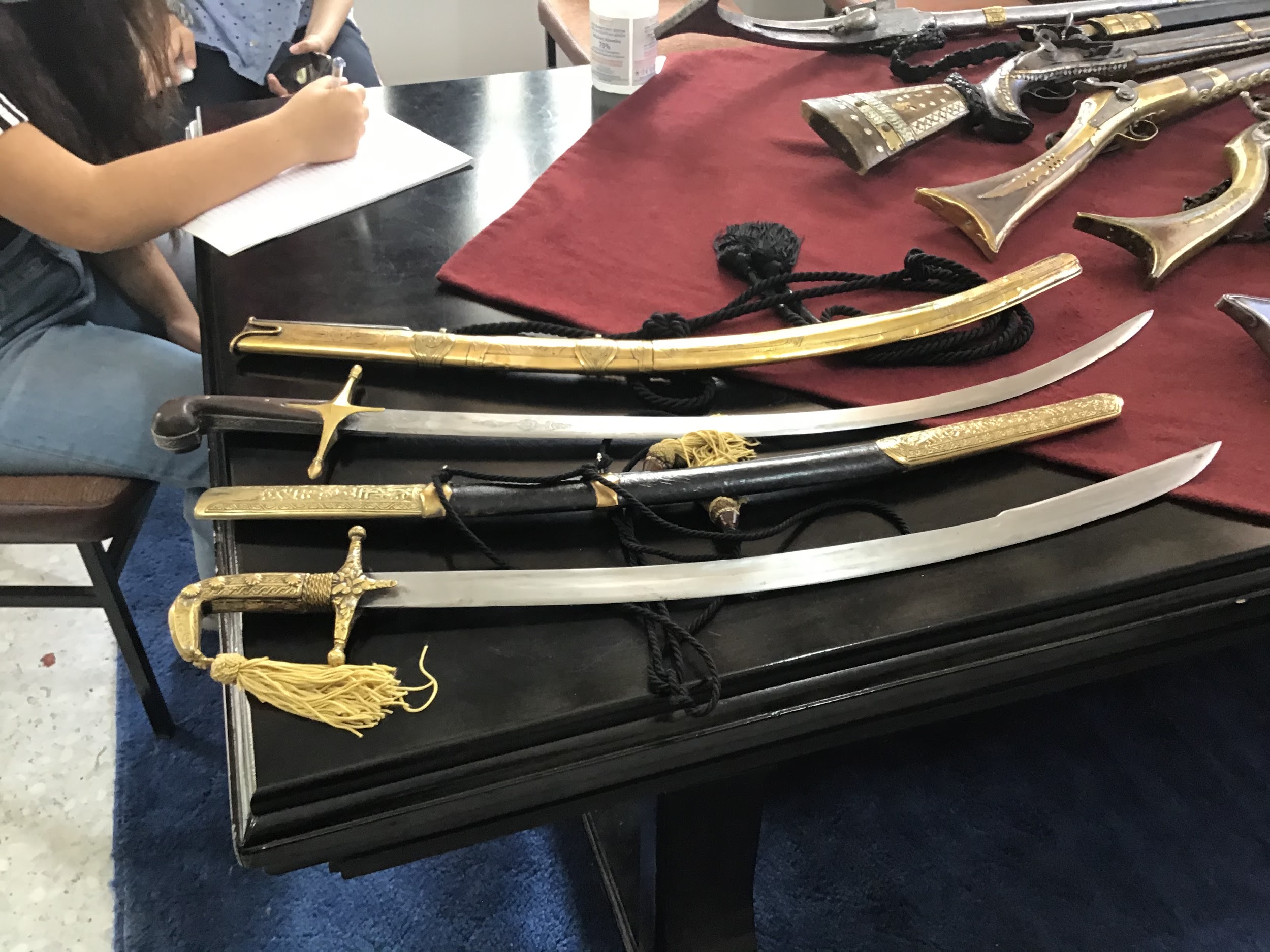 Πάλες
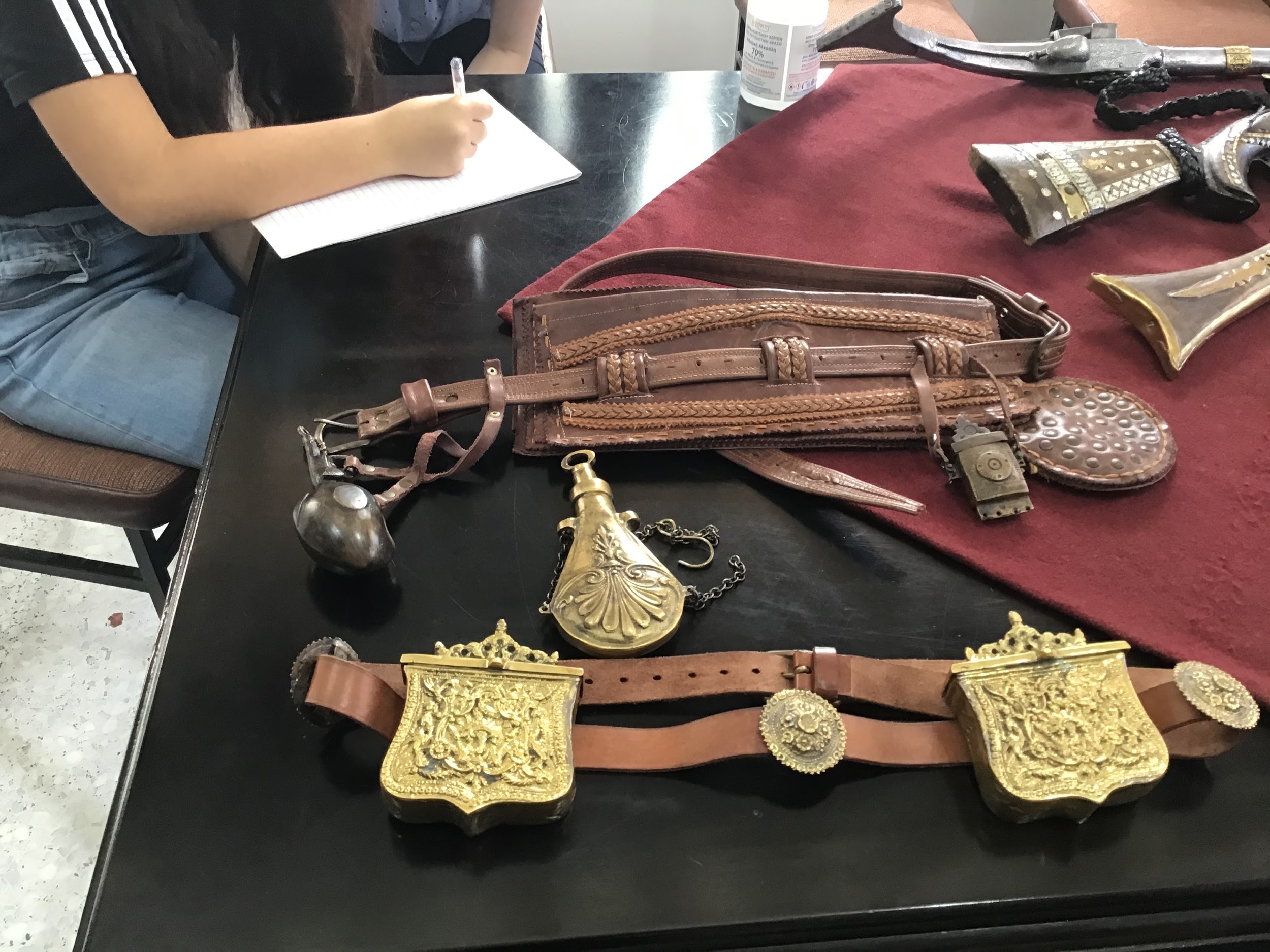 Μπαλάσκα: ζώνη με τοκάδες
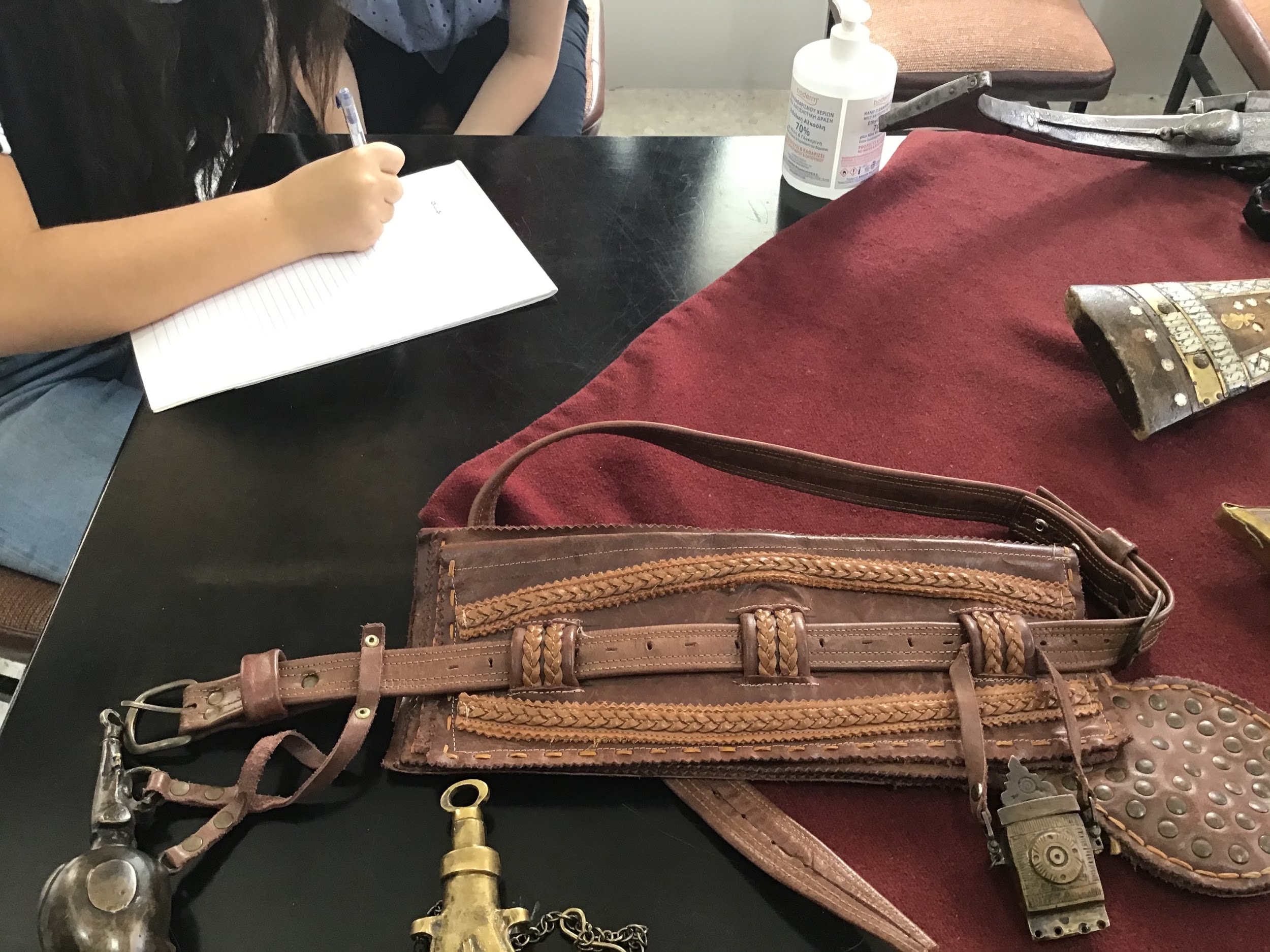 Σελάχι: θήκη για τα όπλα
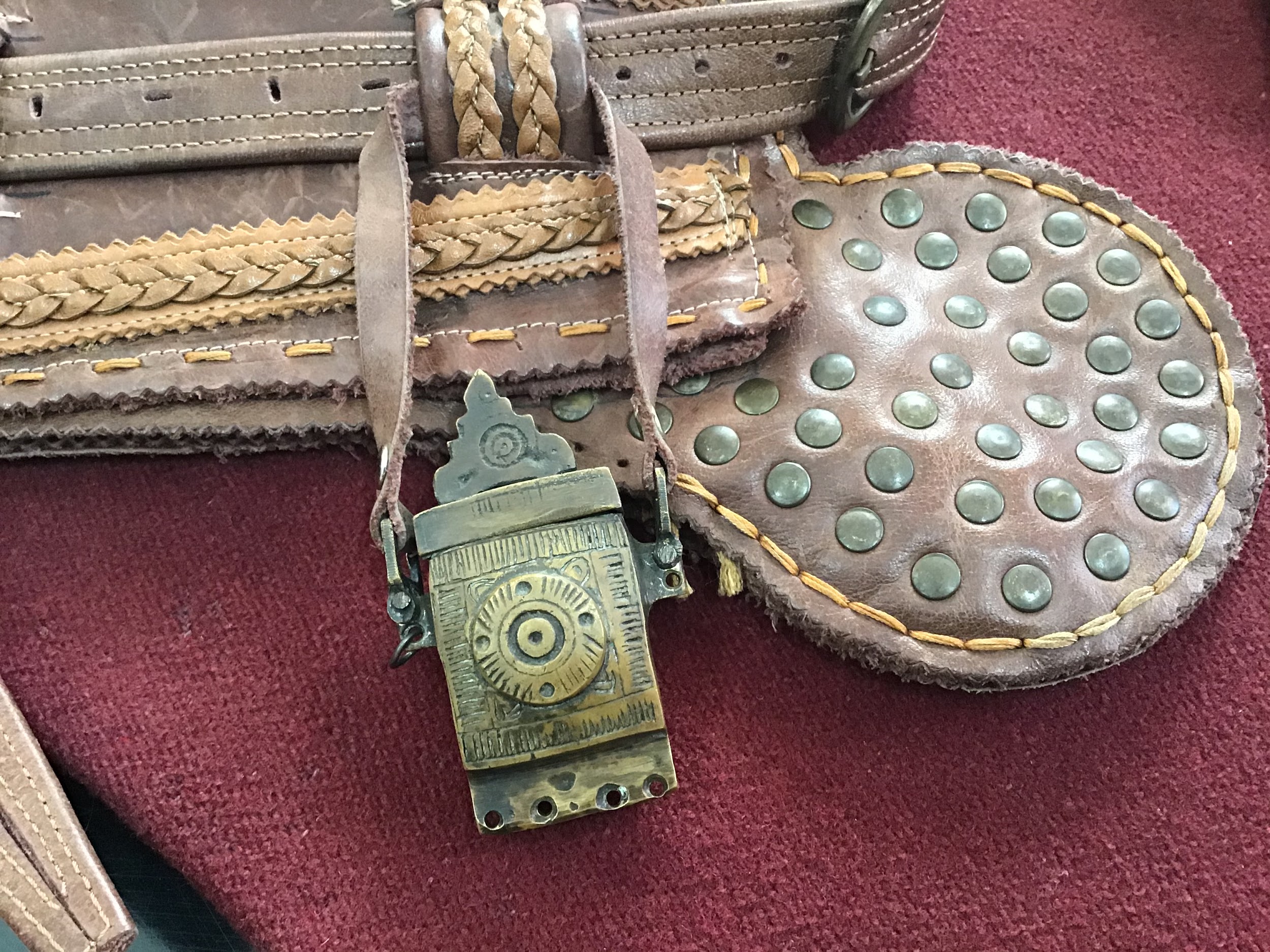 Μεδουλάρι: δοχείο για το μεδούλι ή το λίπος, που το χρησιμοποιούσαν για τη συντήρηση των όπλων
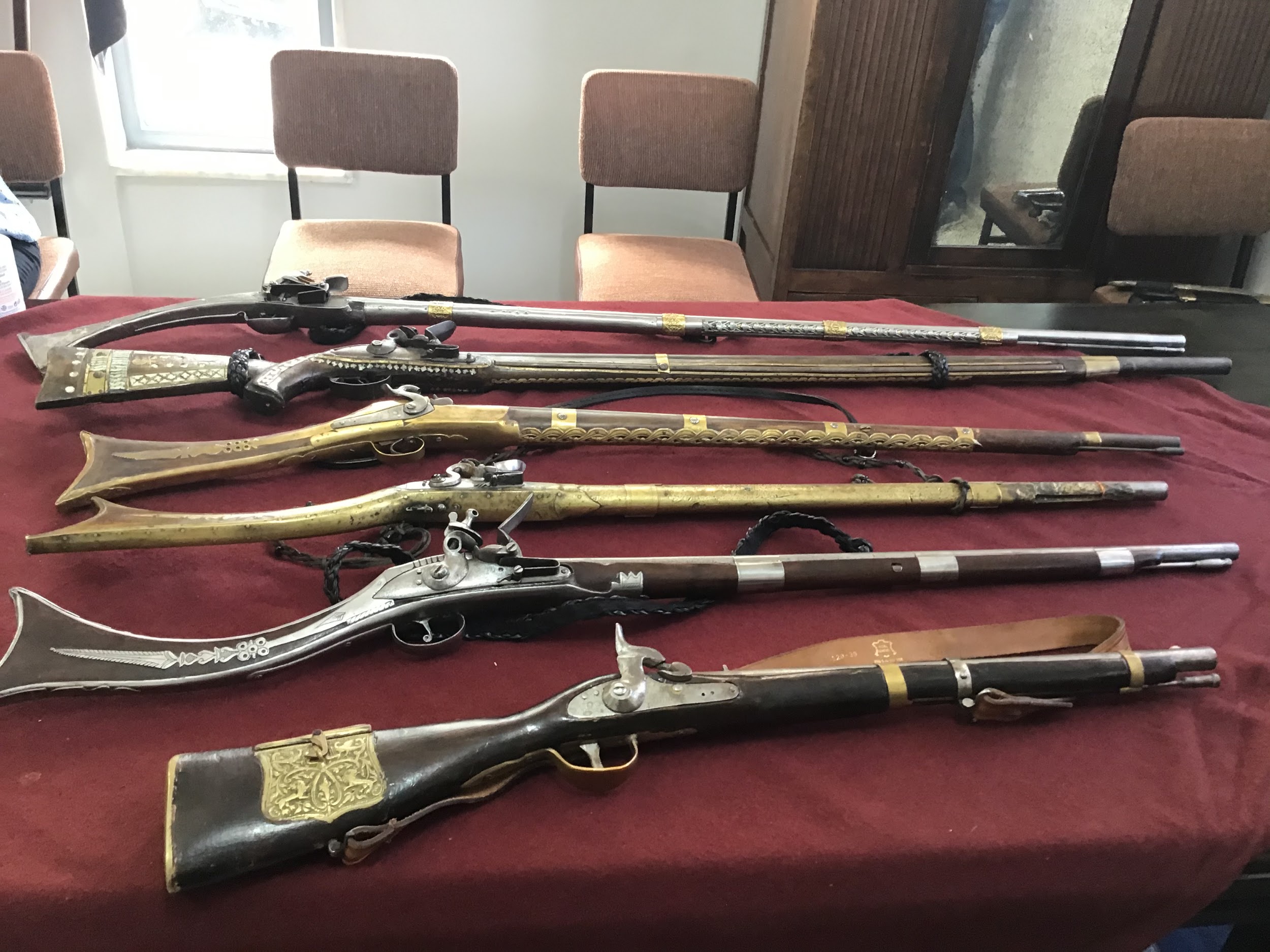 Καριοφίλια
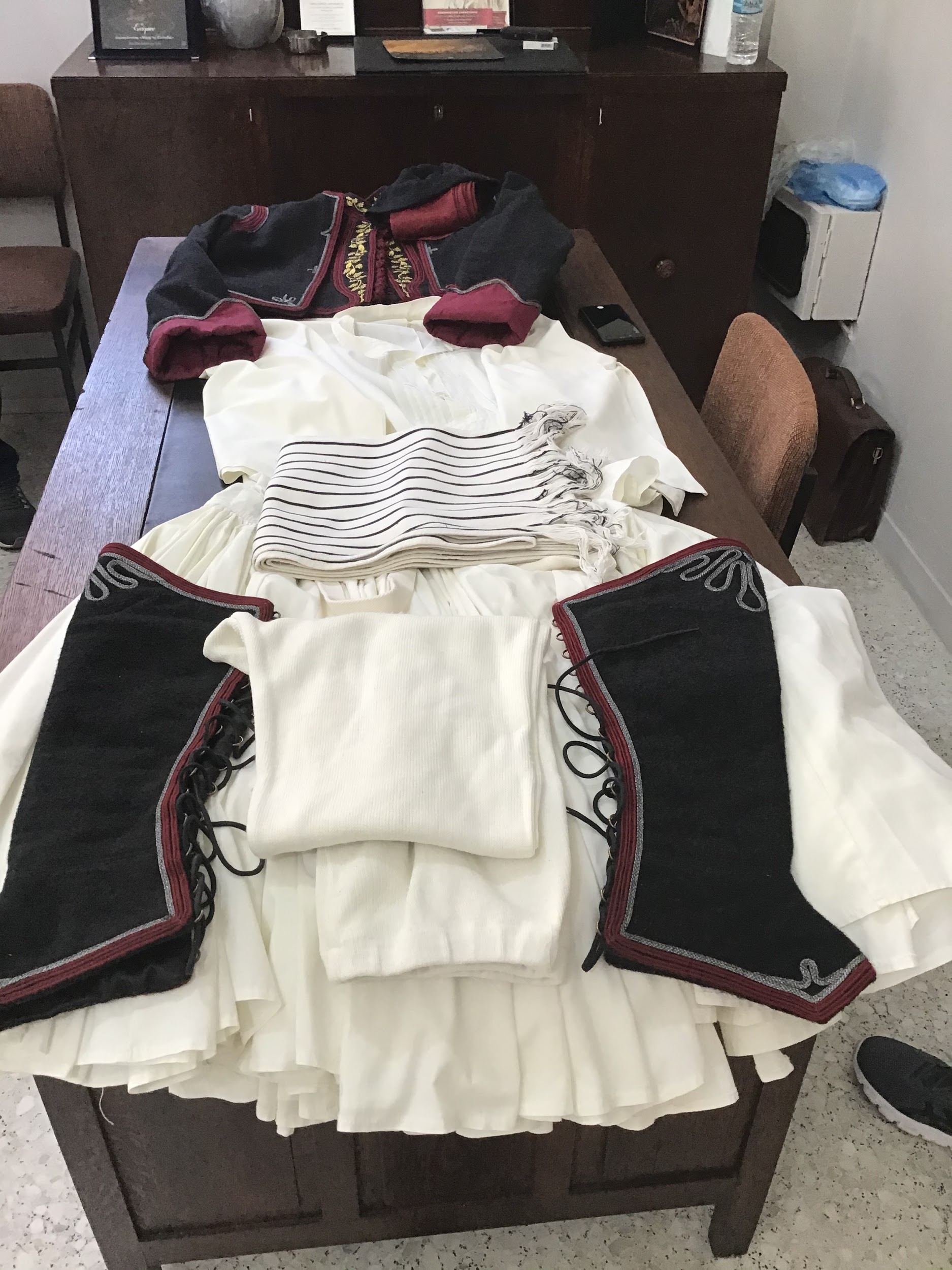 Αντίγραφο φορεσιάς Λόντου βασισμένο σε γκραβούρες
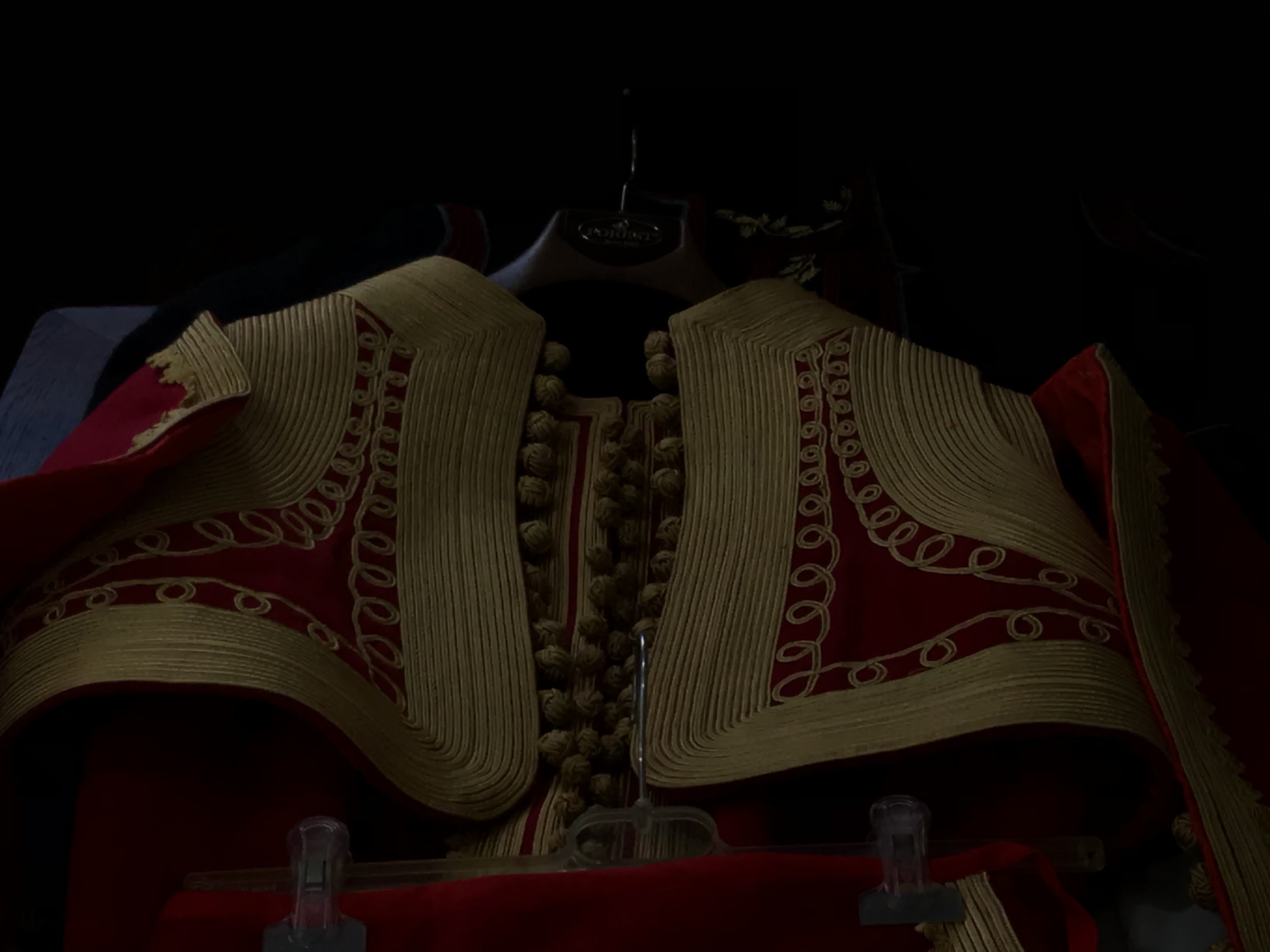 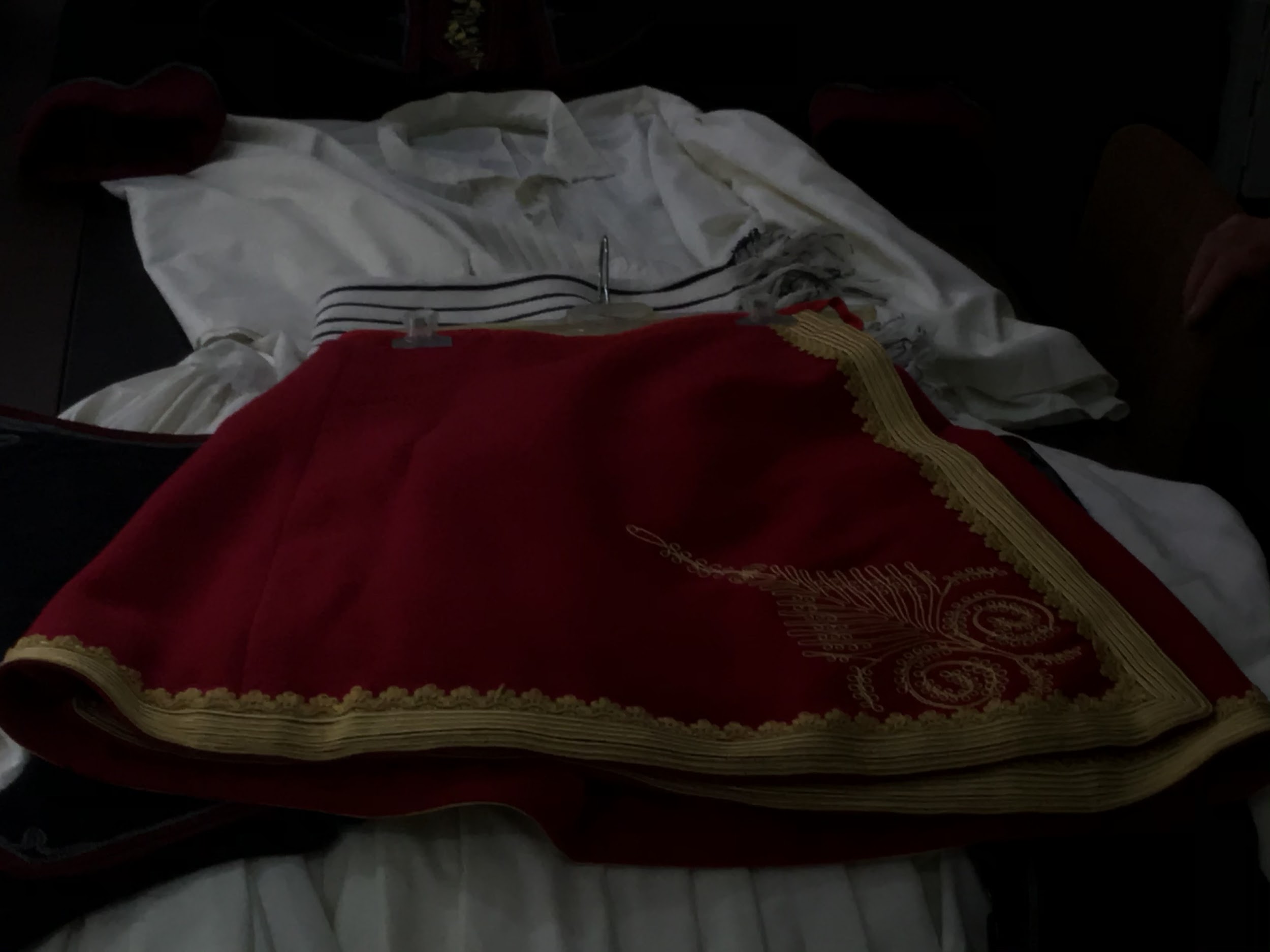 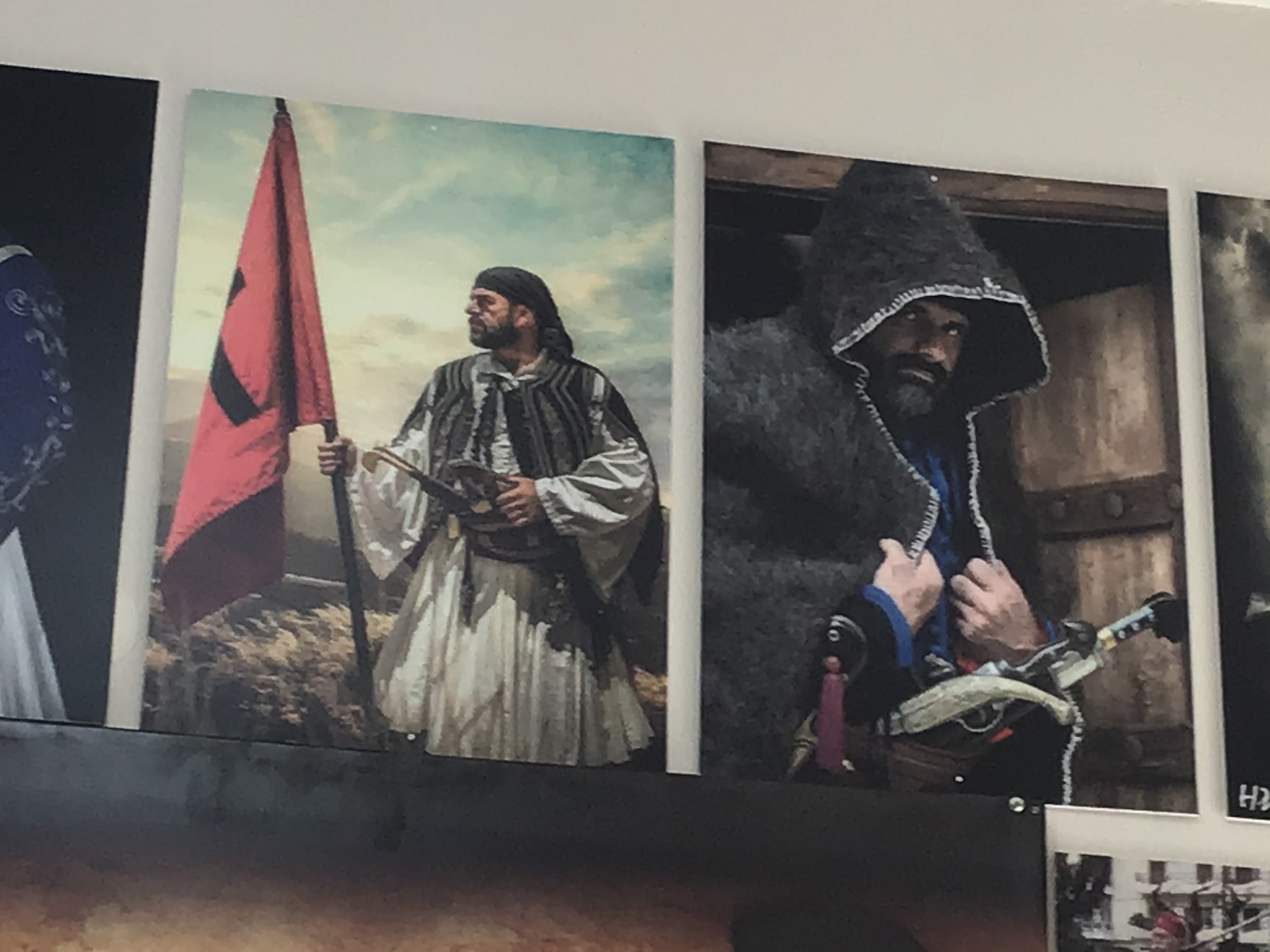 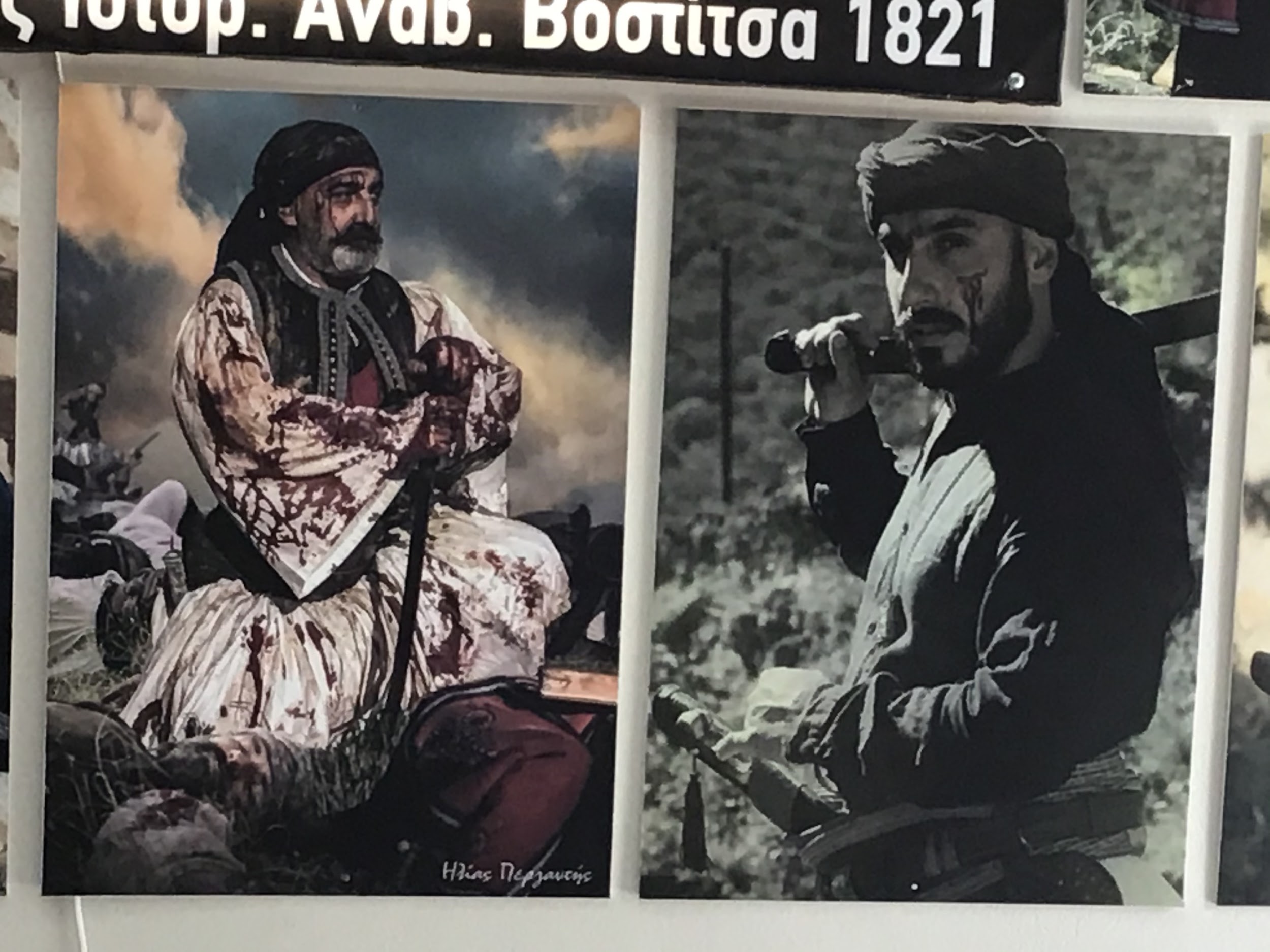 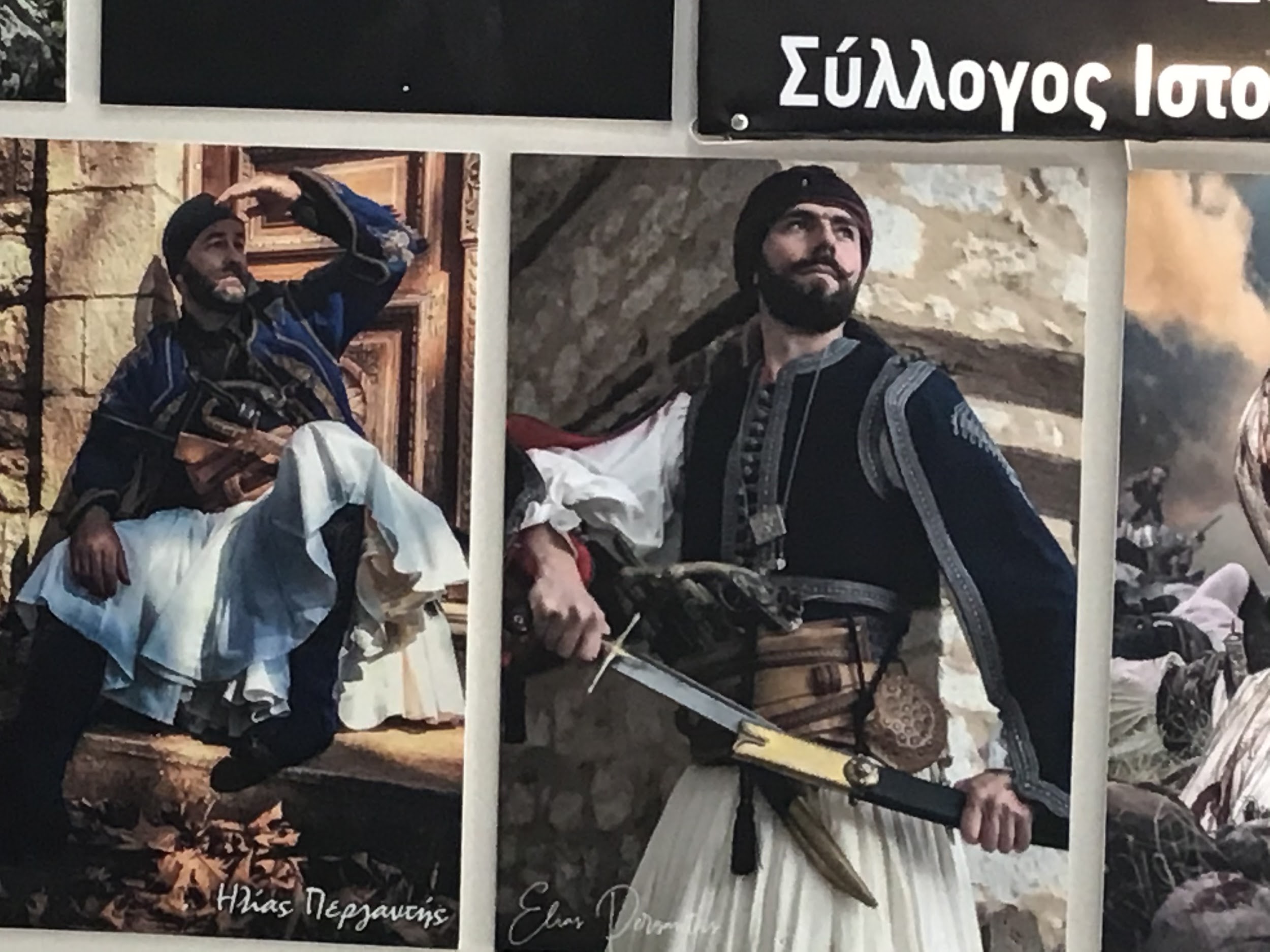 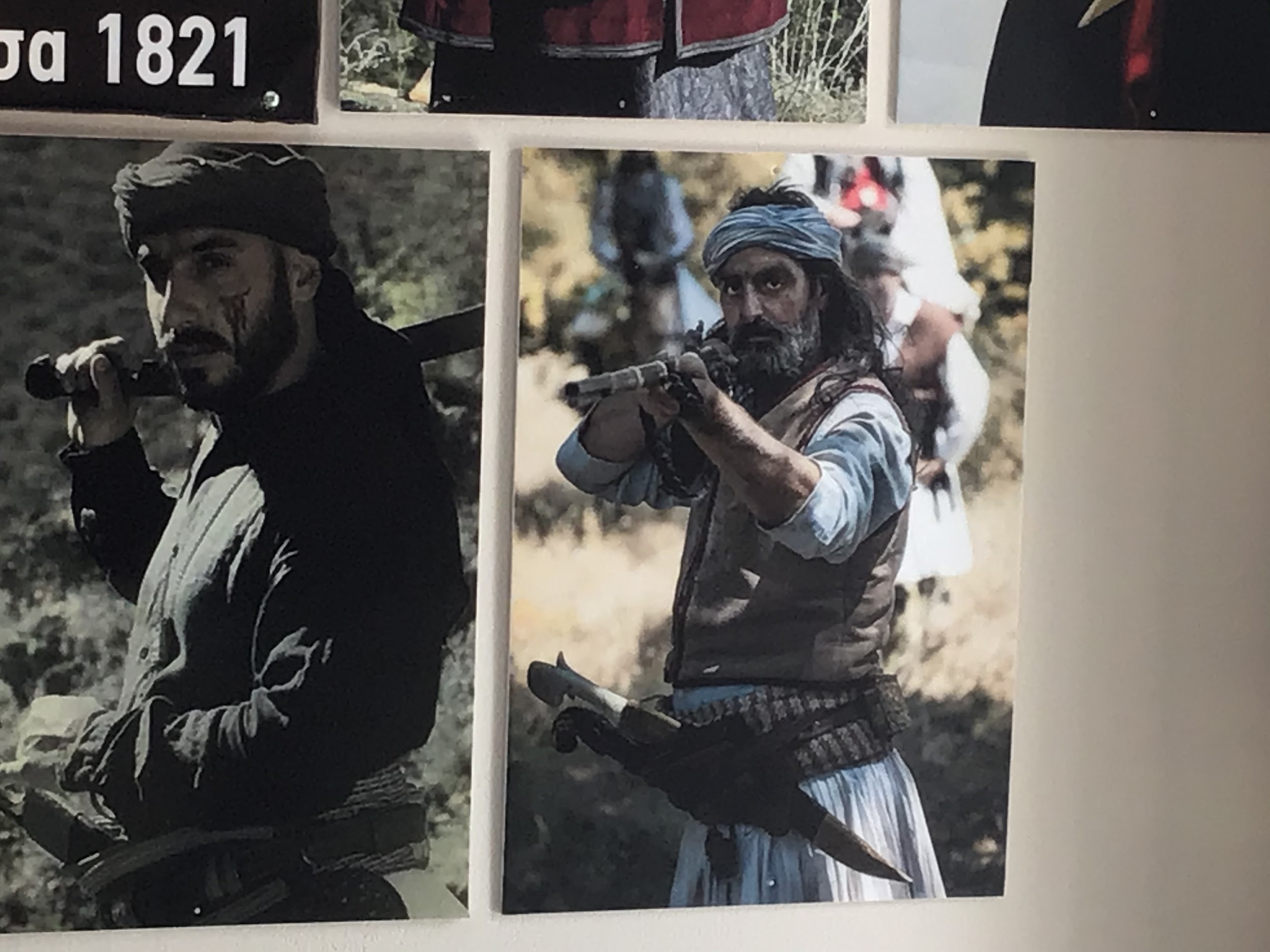 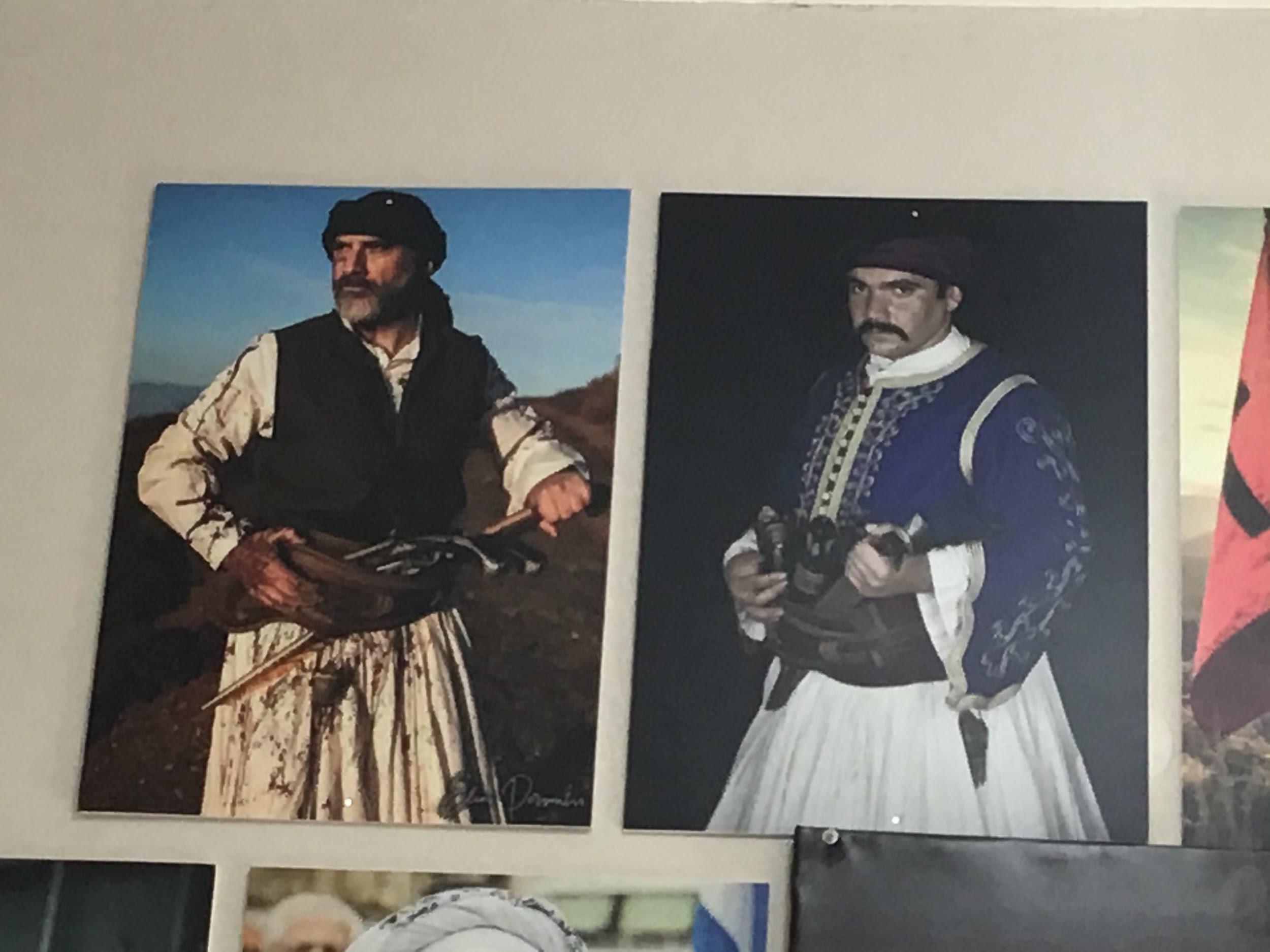 Φορεσιά-αρματωσιά αγωνιστών 1821
Το υλικό που περιλαμβάνεται στο αρχείο μας παραχωρήθηκε από το σύλλογο ιστορικής αναβίωσης Βοστίτσα 1821. Το έργο τους είναι σπουδαίο! Ευχαριστούμε πολύ το Δ.Σ του συλλόγου για τη φιλοξενία και την ξενάγηση στο χώρο της έκθεσης.
Υπεύθυνη εκπαιδευτικός:
Μανωλοπούλου Αικατερίνη
Συμμετέχοντες μαθητές 
Παπαλεωνιδοπούλου Ευθυμία 
Γούτου Δήμητρα
Βλάχος Μάριος
Ντόι Πέτρος
Οικονόμου Δανάη